Elevers drogvanor 2021
Läns- och kommunrapport
Gymnasiet år 2
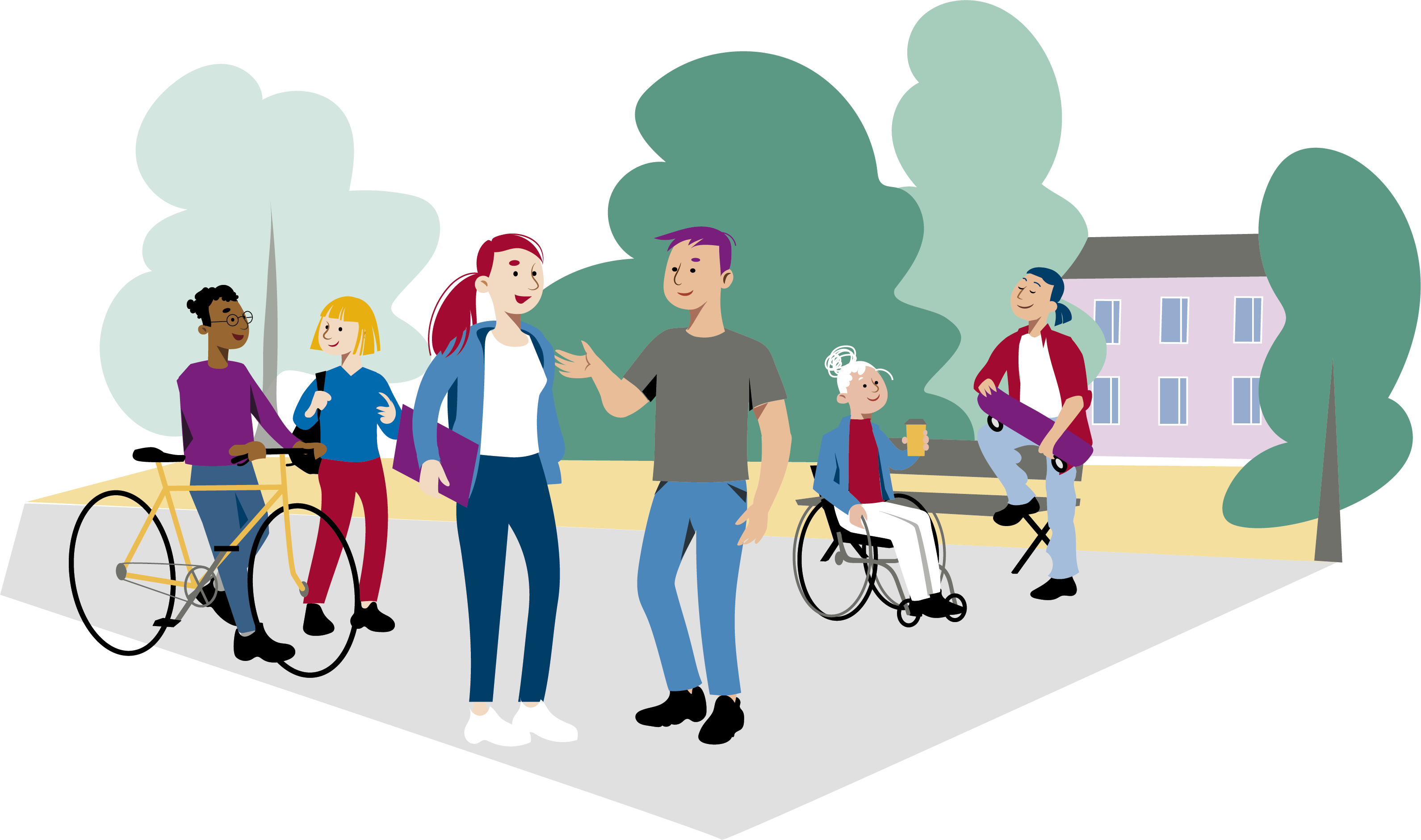 Ett kunskapsunderlag
Undersökningen Elevers drogvanor
Bidrar med aktuell kunskap
Om elevers attityder till och vanor av alkohol, narkotika, dopning, tobak och spel om pengar (ANDTS)
För planering och beslut av främjande och förebyggande ANDTS-insatser på läns-, kommun- och skolnivå
För att över tid kunna följa utvecklingen av ungdomars attityd till och användning av ANDTS 
För jämförelser av resultaten av ANDT-indikatorer på nationell nivå
För att samla olika aktörer i det förebyggande ANDTS-arbetet
3720 elever har svarat på enkäten
Webbenkät till elever i årskurs 9 och gymnasiet år 2
Enkäten innehåller 44 frågor
Enkäten besvarades anonymt under lektionstid 
Besvarades vecka 38-41, år 2021
16 kommuner genomförde undersökningen och några friskolor deltog
Totalt 3720 svar, 2383 i årskurs 9 och 1337 i gymnasiet år 2
Resultatredovisning (1)
Resultat återrapporteras på länsnivå samt kommun- och skolnivå om det är minst 30 svarande elever. 
Resultat redovisas i procent.
Procentandelarna i diagrammen visar procent av de som svarat på den aktuella frågan (om ej annat anges).
Rikets resultat är hämtat från CANs undersökning Skolelevers drogvanor 2021. 
Vid beteckningen * är antalet svar i gruppen mindre än 30 och uppgiften är då för osäker för att återges.
Resultatredovisning (2)
Markering med tre punkter (…) ovanför kommunstapel innebär att antalet elever som angett redovisat svar är färre än fyra. 
I skolrapporterna är kommunresultaten som redovisas andelen för alla elever boende i nämnd kommun.
Mer information om hur undersökningen har genomförts och resultatredovisning finns sist i presentationen.
Antal svar efter elevernas boendekommun - gymnasiet år 2
Könsfördelningen på länsnivå;
48 procent killar
50 procent tjejer
2 procent annan könsidentitet
[Speaker Notes: Det totala antalet svar per kommun och för Värmland som svarat på enkäten. Att antalet är annorlunda än hur många som svarat på enkäten kan beror på att en elev är bosatt i en kommun utanför Värmland eller att en elev inte besvarat frågan om vilken kommun hen bor i.]
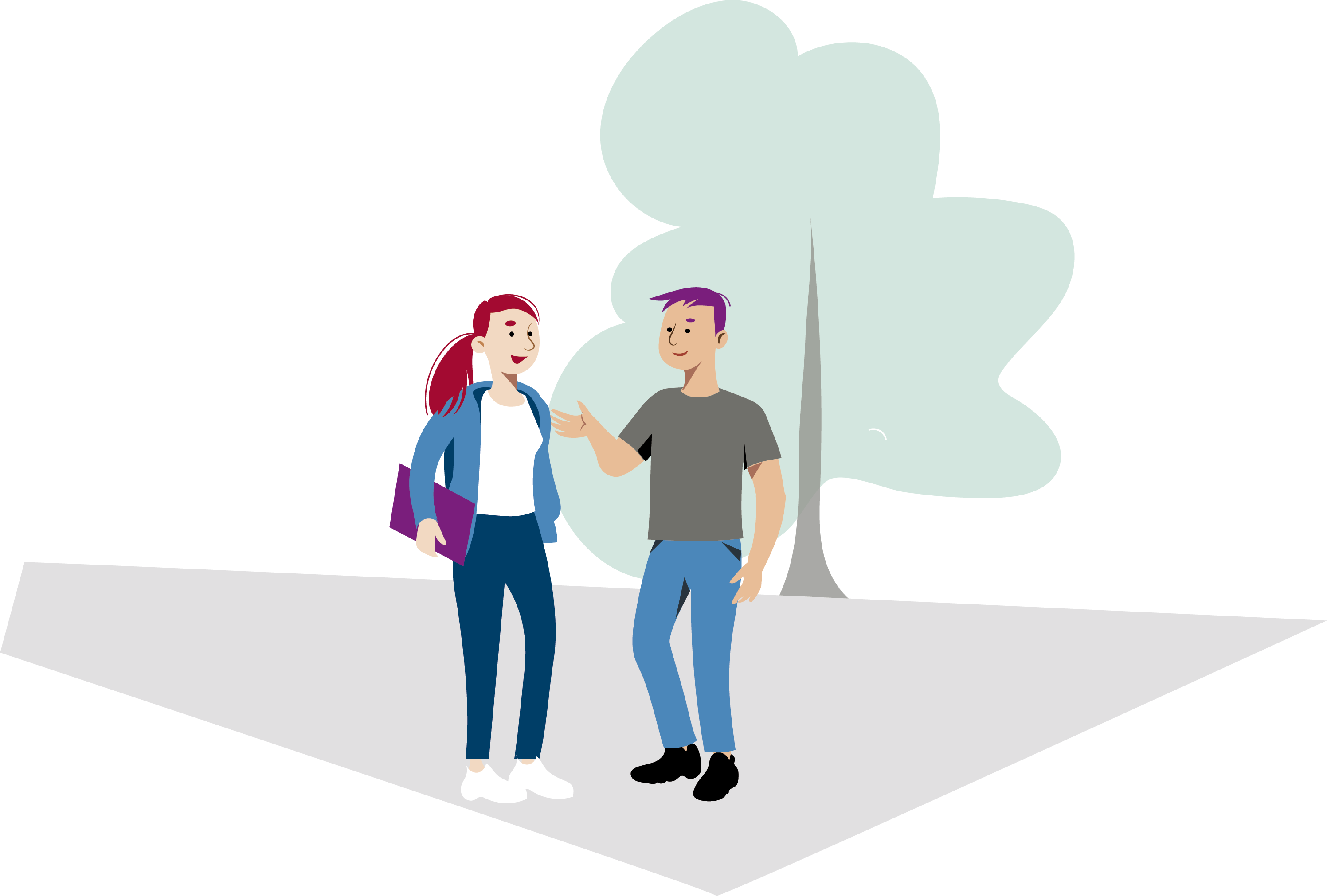 Cigarrettrökning, e-cigarrettrökning, vattenpipa och snusning
Tobaksbruk
Har du rökt cigaretter någon gång?Andel elever i gymnasiet år 2, Värmland år 2021
[Speaker Notes: Avrundning till heltal i procent gör att den redovisade summan kan bli mellan 99-101 procent.]
ANDT-indikator
Andelen rökare i gymnasiet år 2, de senaste 12 månaderna efter boendekommun, Värmland och riket år 2021
[Speaker Notes: Rökare= Elever som svarat att de under de senaste 12 månaderna; Ja, röker varje dag, Ja, röker nästan varje dag, Ja, men röker bara ibland.
Markering med tre punkter (…) ovanför stapel innebär att antalet elever som angett redovisat svar är färre än fyra.
Vid beteckningen * är antalet svar i kommunen färre än 30 och återges inte.]
ANDT-indikator
Andel elever gymnasiet år 2 som rökt vid 13 års ålder, efter boendekommun, Värmland och riket år 2021
[Speaker Notes: Markering med tre punkter (…) ovanför stapel innebär att antalet elever som angett redovisat svar är färre än fyra.
Vid beteckningen * är antalet svar i kommunen färre än 30 och återges inte]
Andel elever i gymnasiet år 2 som rökt e-cigarett de senaste 12 månaderna efter boendekommunVärmland och riket år 2021
[Speaker Notes: Vid beteckningen * är antalet svar i kommunen färre än 30 och återges inte.]
Andel elever i gymnasiet år 2 som rökt vattenpipa de senaste 12 månaderna efter boendekommunVärmland och riket år 2021
[Speaker Notes: Markering med tre punkter (…) ovanför stapel innebär att antalet elever som angett redovisat svar är färre än fyra.
Vid beteckningen * är antalet svar i kommunen färre än 30 och återges inte.
Jämförelse med riket saknas då CAN ej inkluderade frågan 2021.]
Hur får du vanligtvis tag på cigaretter? Andel bland rökande elever som ej fyllt 18 år, gymnasiet år 2, Värmland år 2021
[Speaker Notes: Markering med tre punkter (…) ovanför stapel innebär att antalet elever som angett redovisat svar är färre än fyra.]
Andel elever som vill sluta röka, nu eller i framtiden årskurs 9 och gymnasiet år 2, Värmland år 2021
ANDT-indikator
Har du snusat någon gång?Andel elever i gymnasiet år 2, Värmland 2021
ANDT-indikator
Andelen snusare i gymnasiet år 2, de senaste 12 månaderna efter boendekommun, Värmland och riket år 2021
[Speaker Notes: Snusare= Elever som svarat att de under de senaste 12 månaderna; Ja, snusar varje dag, Ja, snusar nästan varje dag, Ja, men snusar bara ibland.
Vid beteckningen * är antalet svar i kommunen färre än 30 och återges inte.]
ANDT-indikator
Andel elever gymnasiet år 2 som snusat vid 13 års ålder, efter boendekommun, Värmland och riket år 2021
[Speaker Notes: Markering med tre punkter (…) ovanför stapel innebär att antalet elever som angett redovisat svar är färre än fyra.
Vid beteckningen * är antalet svar i kommunen färre än 30 och återges inte.]
Hur får du vanligtvis tag på snus? Andel bland snusande elever som ej fyllt 18 år, gymnasiet år 2, Värmland år 2021
Andel elever som vill sluta snusa, nu eller i framtiden årskurs 9 och gymnasiet år 2, Värmland år 2021
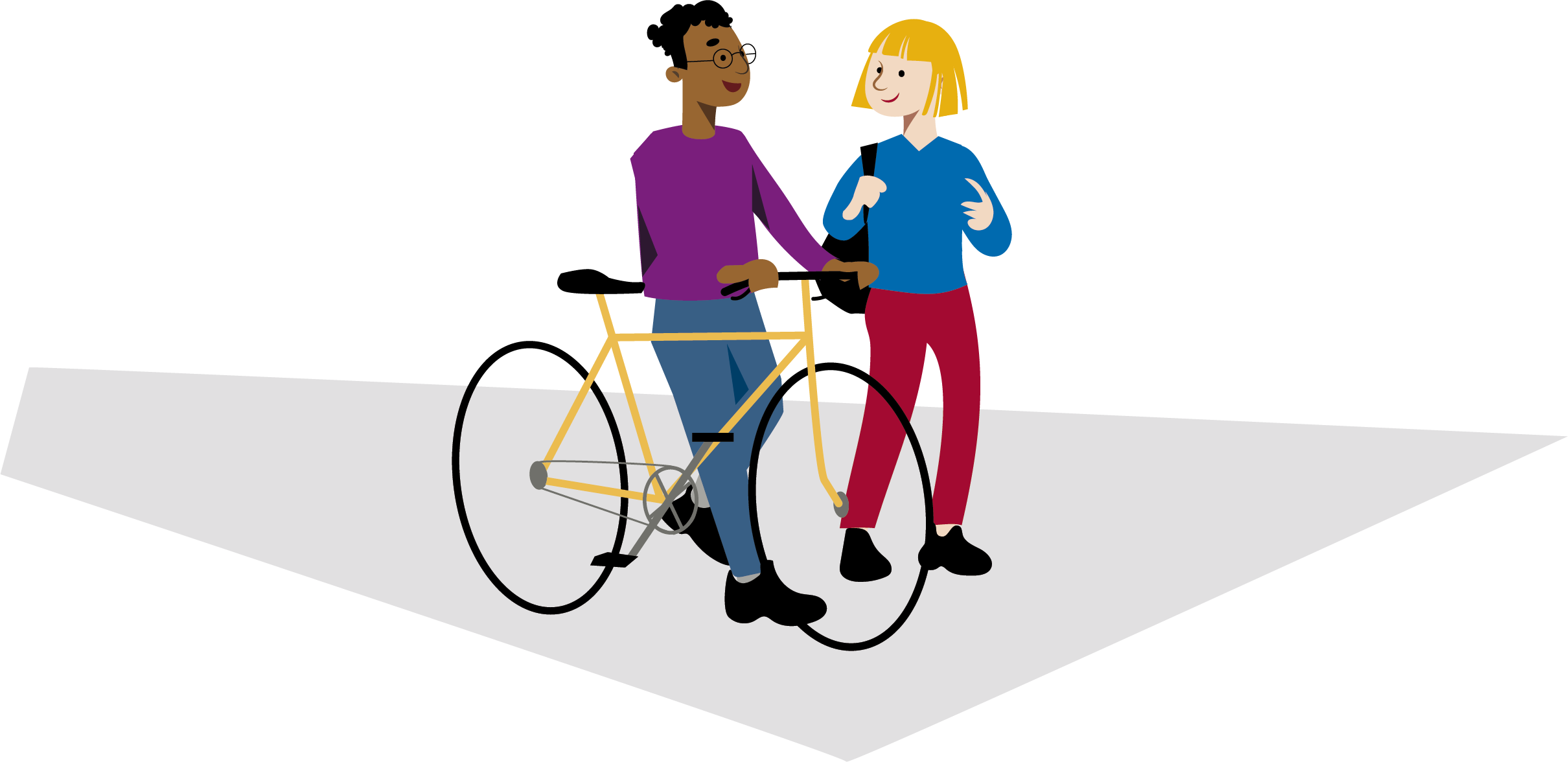 Alkoholkonsumtion
Har du druckit alkohol någon gång?Andel elever i gymnasiet år 2, Värmland år 2021
ANDT-indikator
Andelen alkoholkonsumenter i gymnasiet år 2, de senaste 12 månaderna efter boendekommun, Värmland och riket år 2021
[Speaker Notes: Alkoholkonsument= Alkoholkonsument= Elever som svarat att de har druckit alkohol under de senaste 12 månaderna (drycker under 2,26% alkohol som lättöl eller svag cider räknas ej).
Vid beteckningen * är antalet svar i kommunen färre än 30 och återges inte.]
ANDT-indikator
Andelen elever i gymnasiet år 2 som intensivkonsumerat alk0hol minst en gång/månad efter boendekommunVärmland och riket år 2021
[Speaker Notes: Alkoholkonsument= Alkoholkonsument= Elever som svarat att de har druckit alkohol under de senaste 12 månaderna (drycker under 2,26% alkohol som lättöl eller svag cider räknas ej).
Markering med tre punkter (…) ovanför stapel innebär att antalet elever som angett redovisat svar är färre än fyra.
Vid beteckningen * är antalet svar i kommunen färre än 30 och återges inte.]
ANDT-indikator
Andel elever gymnasiet år 2 som varit berusade vid 13 års ålder, efter boendekommun, Värmland och riket år 2021
[Speaker Notes: Markering med tre punkter (…) ovanför stapel innebär att antalet elever som angett redovisat svar är färre än fyra.
Vid beteckningen * är antalet svar i kommunen färre än 30 och återges inte]
Andel elever i gymnasiet år 2 som varit med om problem, vid minst ett tillfälle, i samband med alkohol senaste 12 månaderna, Värmland, år 2021
Senast du drack alkohol – hur fick du tag på denElever i gymnasiet år 2, Värmland år 2021
[Speaker Notes: Siffran anger totalt.]
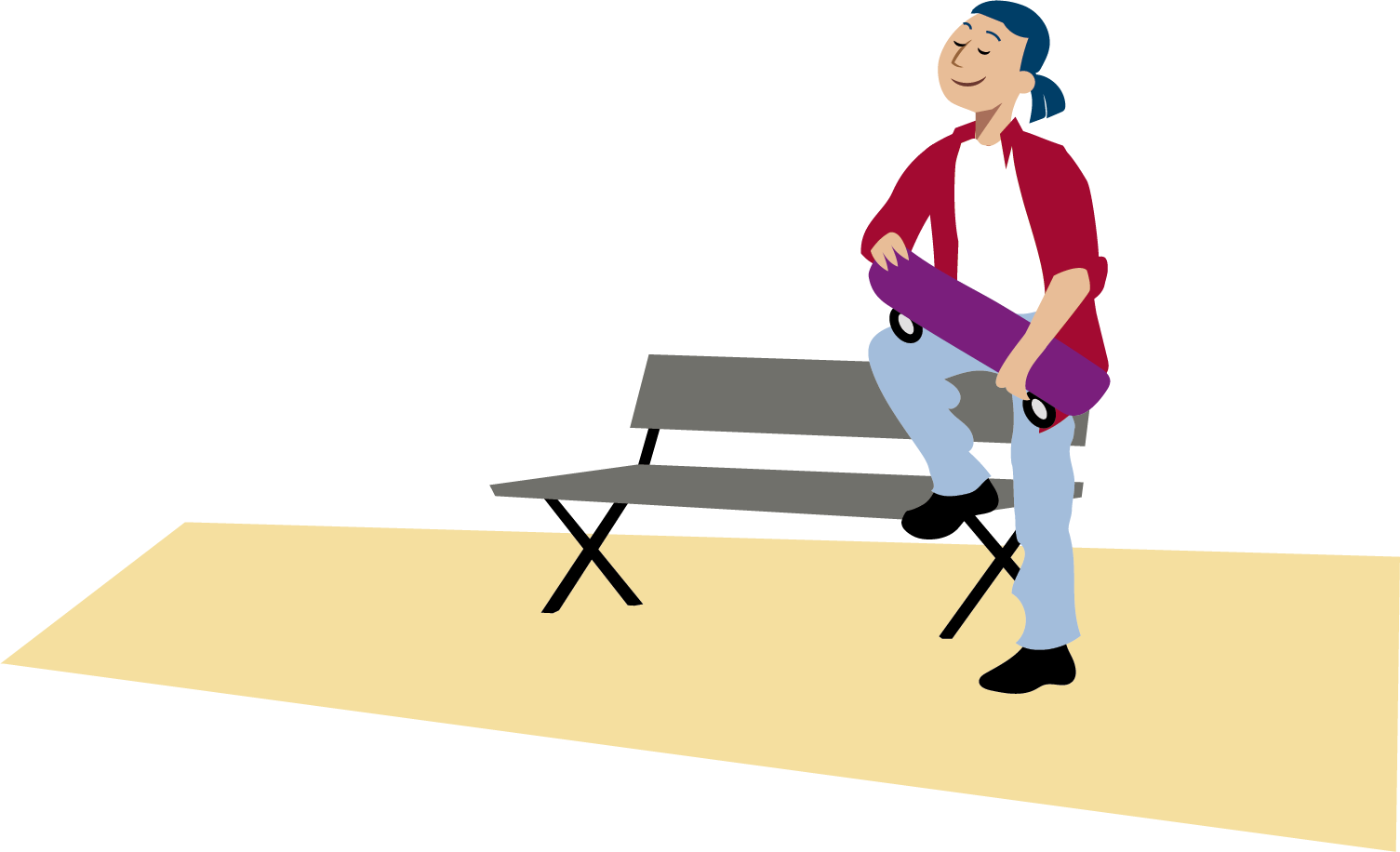 Narkotika, läkemedel och anabola steroider
Andel elever i gymnasiet år 2 som blivit erbjudna narkotika senaste 12 månaderna, efter boendekommunVärmland och riket, år 2021
[Speaker Notes: Vid beteckningen * är antalet svar i kommunen färre än 30 och återges inte.]
Har du någon gång använt narkotika? Andel elever i gymnasiet år 2, Värmland, år 2021
[Speaker Notes: Avrundning till heltal i procent gör att den redovisade summan kan bli mellan 99-101 procent.]
ANDT-indikator
Andel elever i gymnasiet år 2, som någon gång använt narkotika, efter boendekommun, Värmland och riket år 2021
[Speaker Notes: Markering med tre punkter (…) ovanför stapel innebär att antalet elever som angett redovisat svar är färre än fyra.
Vid beteckningen * är antalet svar i kommunen färre än 30 och återges inte]
Andel elever i gymnasiet år 2 som använt narkotika de senaste 12 månaderna, Värmland, år 2021
Andel elever i årskurs 9 och gymnasiet år 2, som använt smärtstillande och/eller sömnmedel utan ordination de senaste 12 månaderna, Värmland år 2021
ANDT-indikator
Har du någon gång använt anabola steroider? Andel elever gymnasiet år 2, Värmland år 2021
[Speaker Notes: Avrundning till heltal i procent gör att den redovisade summan kan bli mellan 99-101 procent.]
Från vem har du fått tag på narkotika?Andel bland elever som använt narkotika, årskurs 9 och gymnasiet år 2, Värmland år 2021 Flera alternativ kan markeras
ANDT-indikator
Andel elever i gymnasiet år 2 som sniffat/boffat de senaste 12 månaderna, Värmland och riket år 2021
Vad kan du få tag på inom 24 timmar? Andel elever i gymnasiet år 2, Värmland år 2021
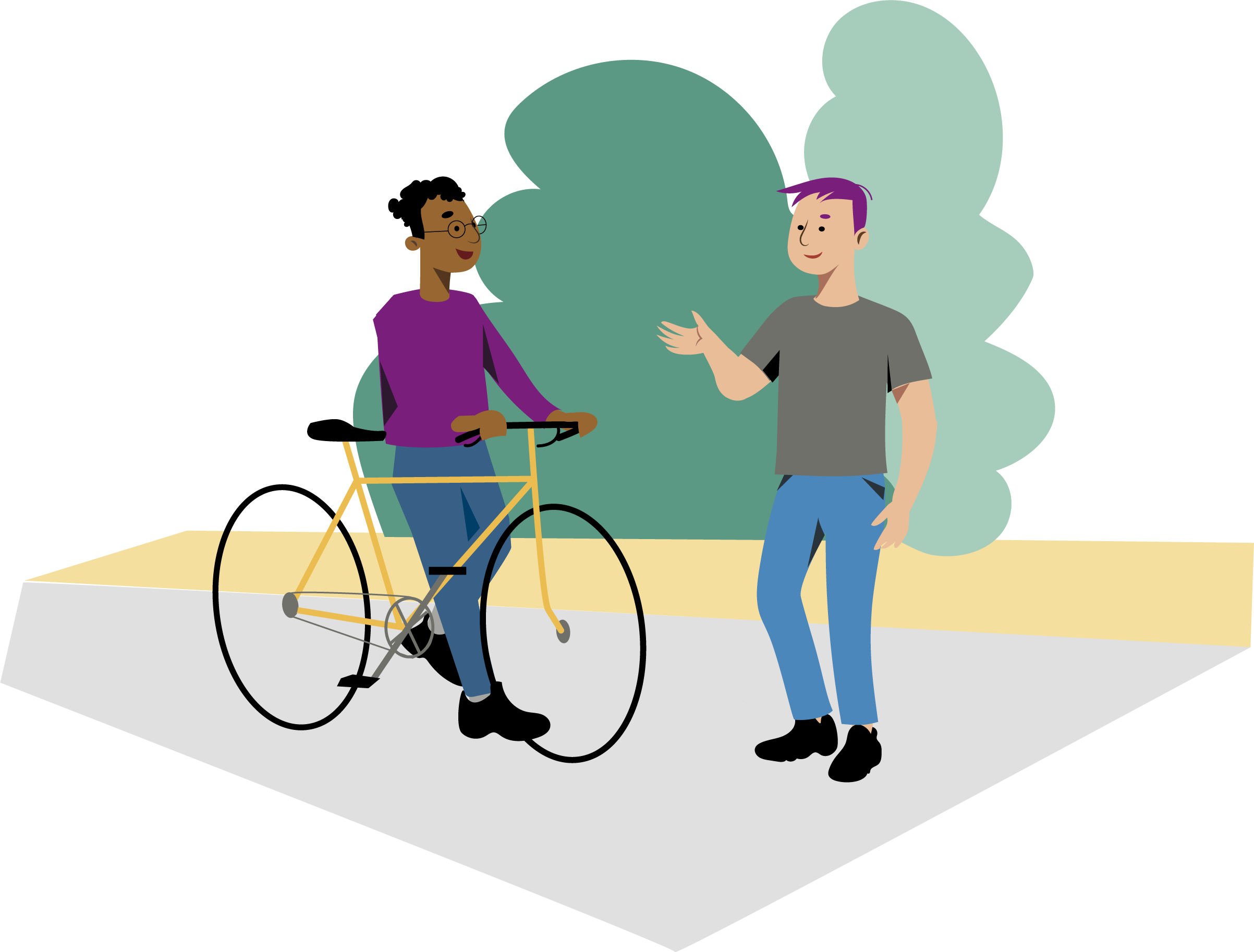 Spel om pengar
Andel elever i gymnasiet år 2 som spelat om pengar de senaste 12 månaderna efter boendekommun, Värmland och riket 2021
[Speaker Notes: Markering med tre punkter (…) ovanför stapel innebär att antalet elever som angett redovisat svar är färre än fyra.
Vid beteckningen * är antalet svar i kommunen färre än 30 och återges inte]
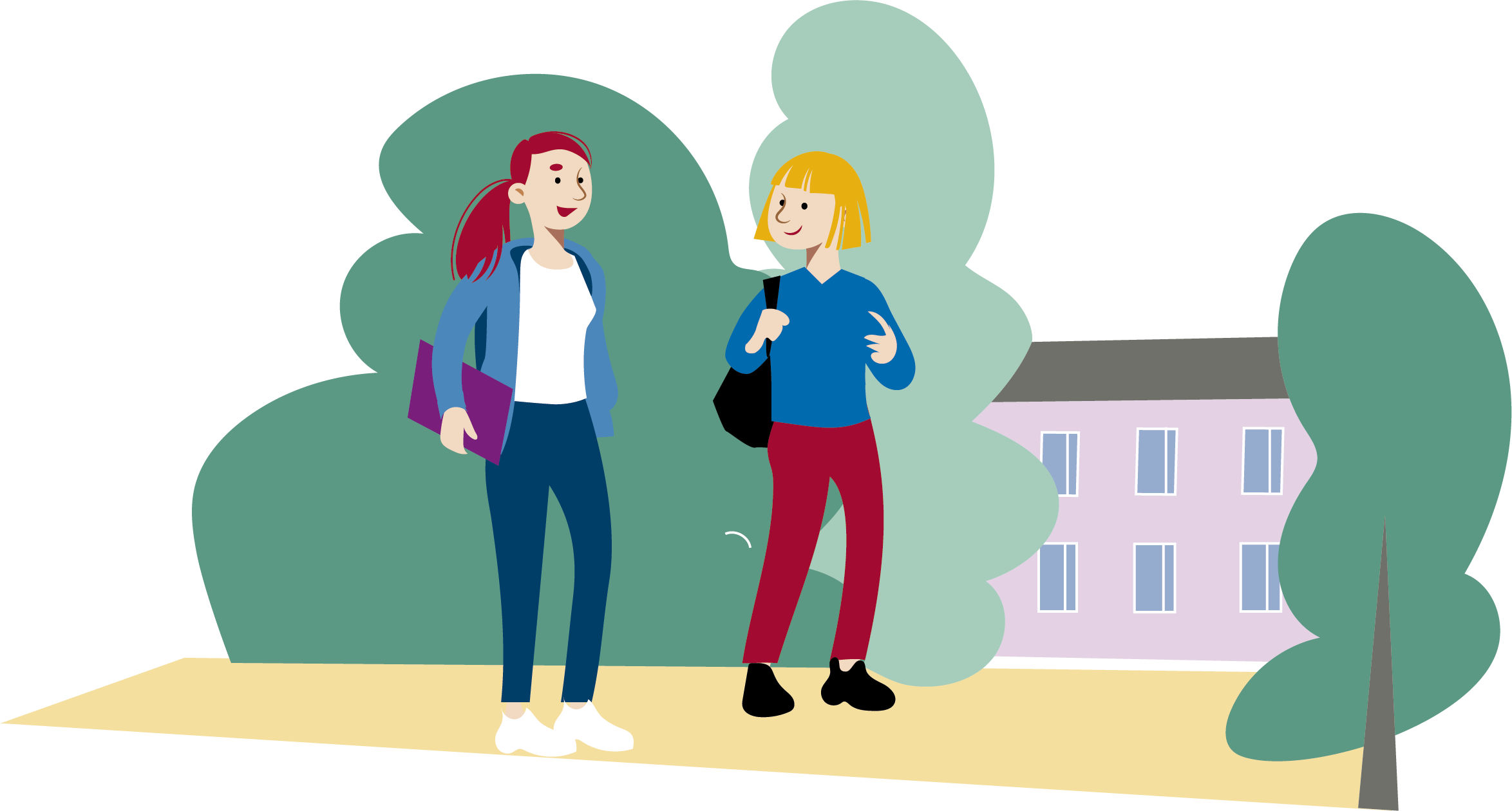 Hur riskabel är ANDT-användningen enligt elever i årskurs 9?
Attityder
År 2021, andel värmländska elever i gymnasiet år 2 som tycker det är måttligt eller stor risk för människors hälsa att…
Om du blir erbjuden narkotika, vad säger du då? Andel elever i gymnasiet år 2, Värmland, år 2021
[Speaker Notes: Avrundning till heltal i procent gör att den redovisade summan kan bli mellan 99-101 procent.]
Var sätter du gränsen när det gäller cannabis? Andel elever i gymnasiet år 2, Värmland år 2021
[Speaker Notes: Avrundning till heltal i procent gör att den redovisade summan kan bli mellan 99-101 procent]
Andel elever gymnasiet år 2. Det är upp till var och en om man vill använda cannabis. Jag håller…
[Speaker Notes: Avrundning till heltal i procent gör att den redovisade summan kan bli mellan 99-101 procent]
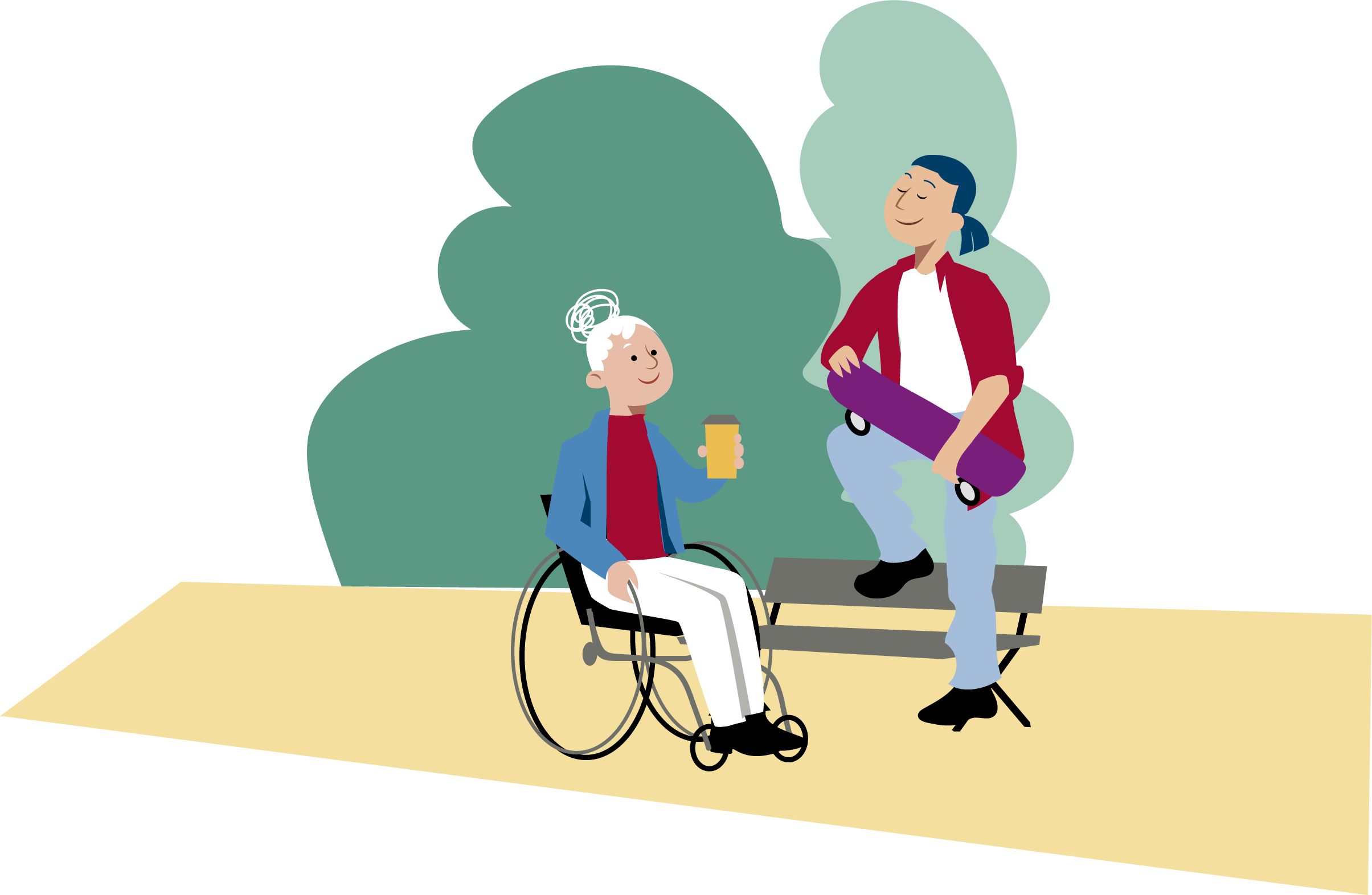 Kosttillskott och energidryck
Andel elever i gymnasiet år 2 som dricker energidryck varje eller nästan varje dag, efter boendekommun och Värmland, år 2021
[Speaker Notes: Vid beteckningen * är antalet svar i kommunen färre än 30 och återges inte]
Andel elever i gymnasiet år 2 som använt pre-workout (PWO) under de senaste 12 månaderna, efter boendekommun och Värmland, år 2021
[Speaker Notes: Vid beteckningen * är antalet svar i kommunen färre än 30 och återges inte]
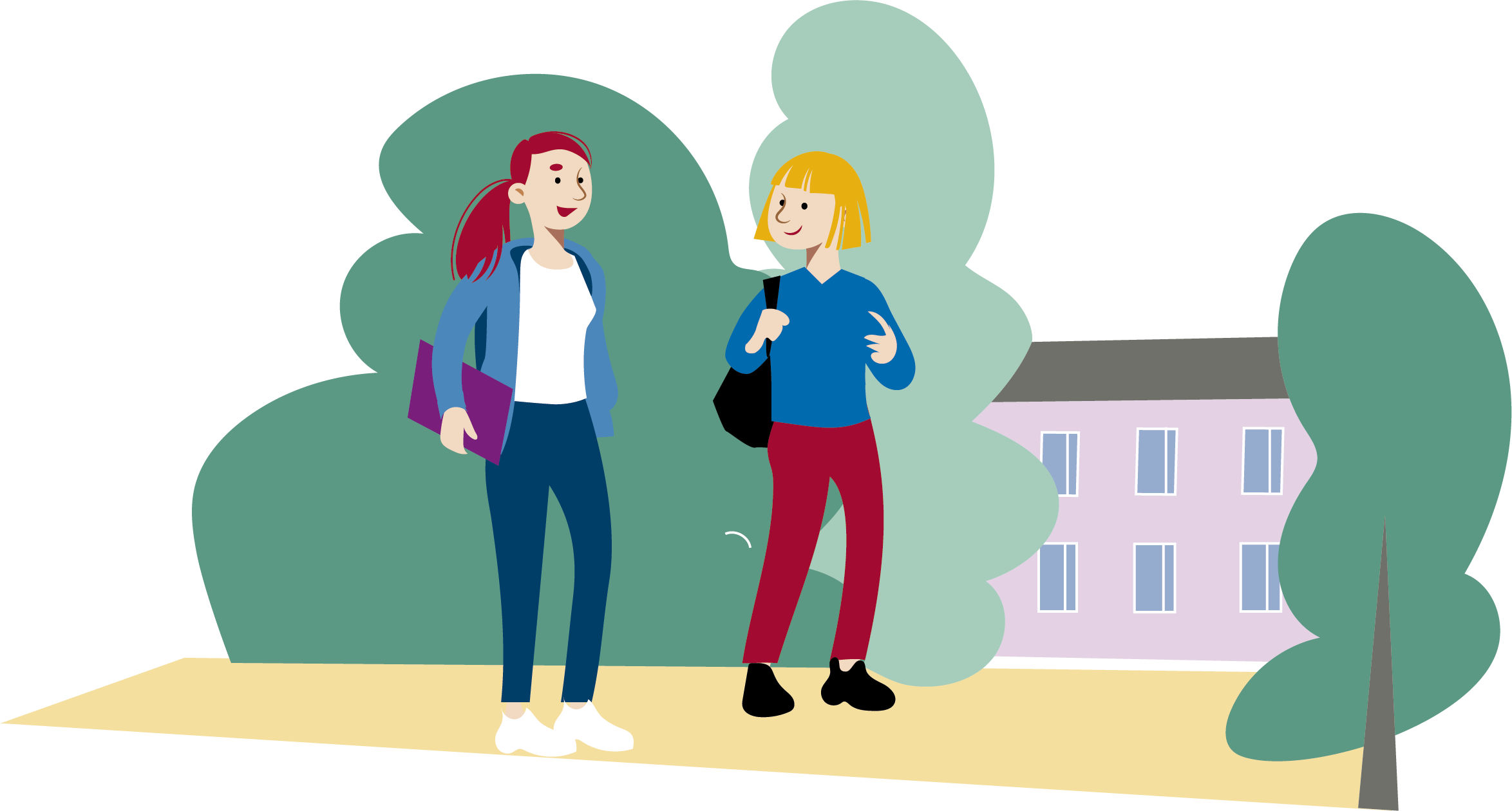 Skoltrivsel och skolk
Hur trivs du i skolan? Andel elever i gymnasiet år 2, Värmland år 2021
[Speaker Notes: Avrundning till heltal i procent gör att den redovisade summan kan bli mellan 99-101 procent]
Brukar du skolka? Andel elever i gymnasiet år 2, Värmland år 2021
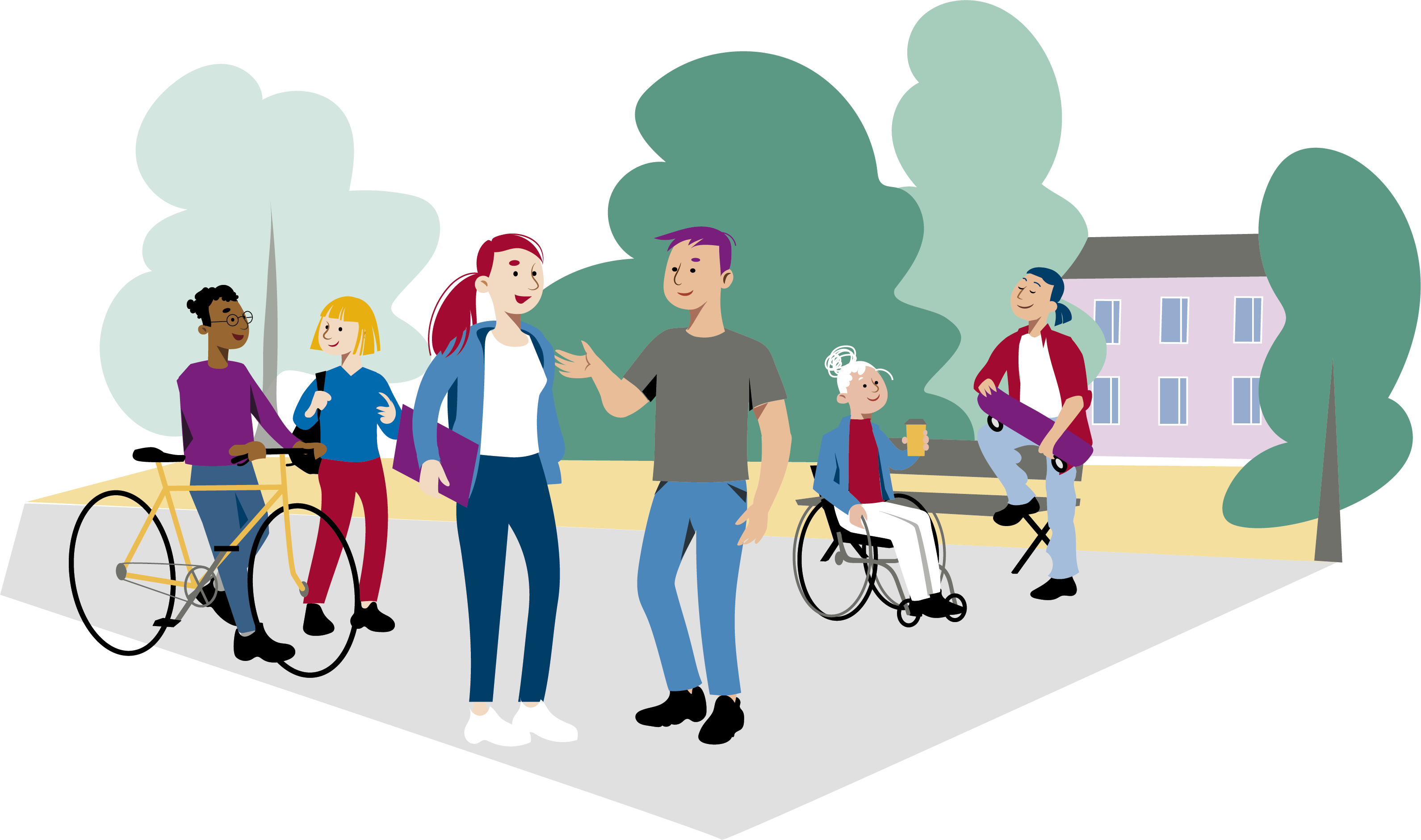 Samverkan i planering och genomförande
Samverkan i planering och genomförande
Kommuner, friskolor, Länsstyrelsen Värmland och Region Värmland samverkar i planering och genomförande av undersökningen Elevers drogvanor.
Genomförande och resultatredovisning (1)
Sammanställningar efter boendekommun och skolnivå om det är minst 30 svarande elever. 
Könsuppdelade resultat redovisas på länsnivå.
Resultat för kommuner eller skolor med få elever bör tolkas med försiktighet. 
Har en kommun färre än 30 svar inkluderas dessa svar i länsredovisningen. Har skolan färre är 30 svar inkluderas dessa i kommun- och länsredovisningen.
Svarsfrekvensen för en skola måste vara minst 50 procent för en skolrapport. 
Sammanslagning av svarsalternativ har gjorts för att redovisa andelen rökare, snusare, alkoholkonsumenter, förklaring av vilka svarsalternativ som ingår finns vid aktuella bilder.
Genomförande och resultatredovisning (2)
Oseriöst ifyllda enkäter exkluderas enligt kriterierna; ej svarat på fem eller fler av ANDT-indikatorerna, samt svarat ”två gånger eller mer” på alla frågor i frågebatteriet över problem i samband med att man druckit alkohol. 
Klassbortfall - i årskurs 9 påverkas sannolikt inte resultaten lika mycket som vid individbortfall. Detta eftersom man kan anta att ej deltagande klasser inte avviker från deltagande klasser. Klassbortfall antas påverka resultaten mer i gymnasiet där klassammansättningen i högre grad speglar elevernas egenskaper och intressen.
Det interna bortfallet var lågt för de frågor som ställdes till alla elever. Internt bortfall = elever besvarar inte alla frågor t.ex. hoppar över vissa frågor eller slutar efter att ha besvarat halva enkäten.